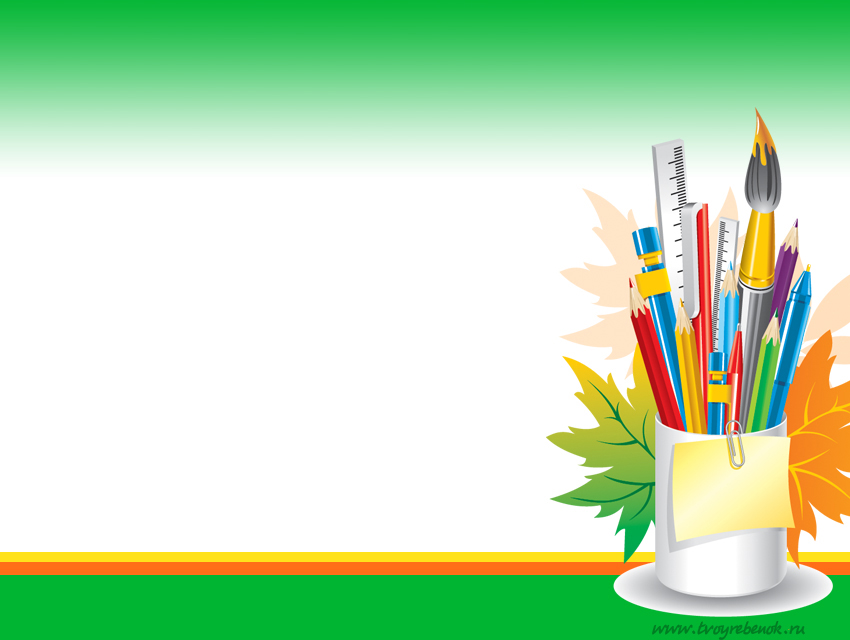 1 сентября 
– День Знаний
Подготовительная группа
Автор: 
Полякова Елена Анатольевна
МДОБУ «Д/С №3 ЛГО»
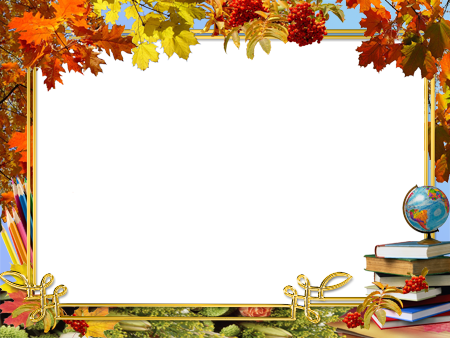 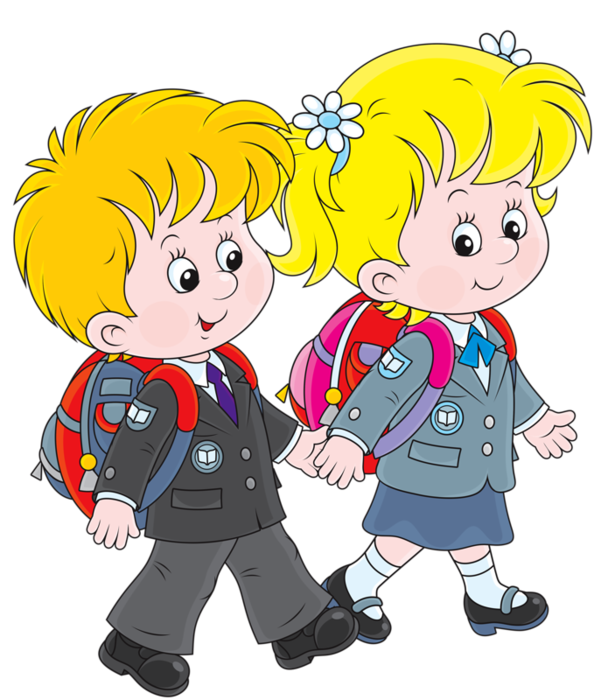 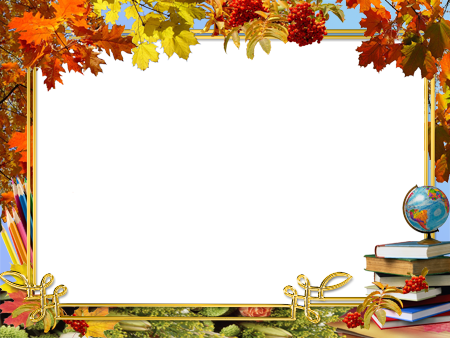 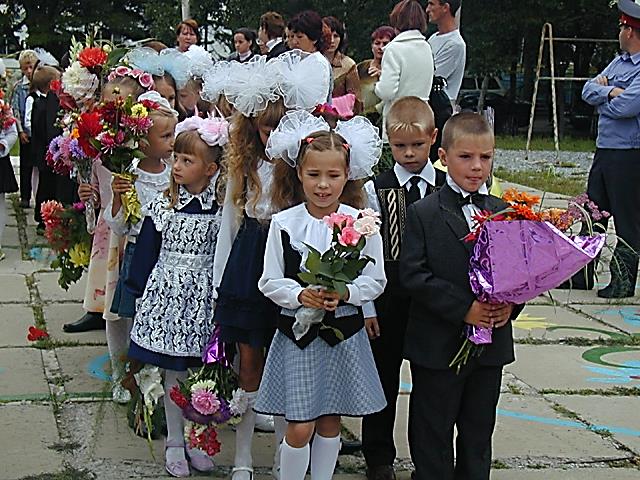 Все школьники страны в этот день идут в школу
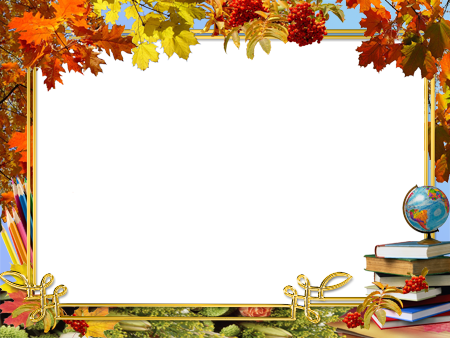 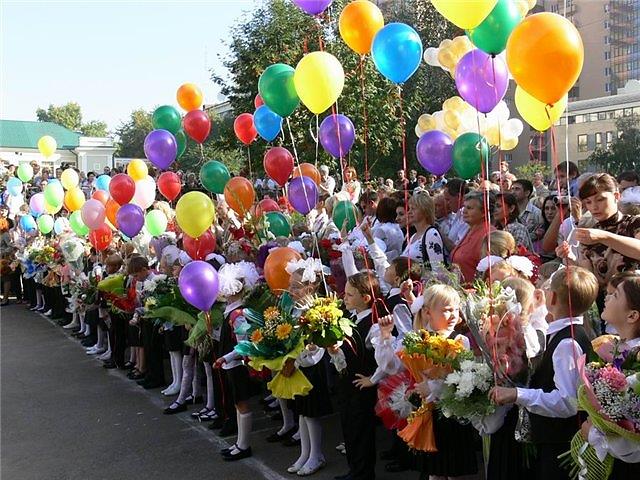 Они идут в форме и с цветами
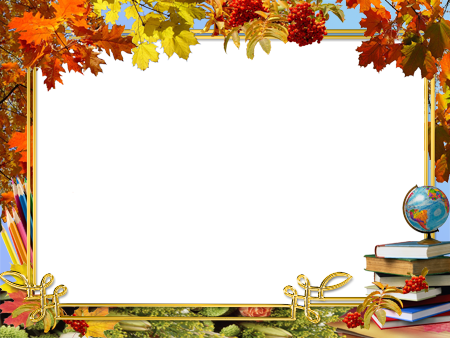 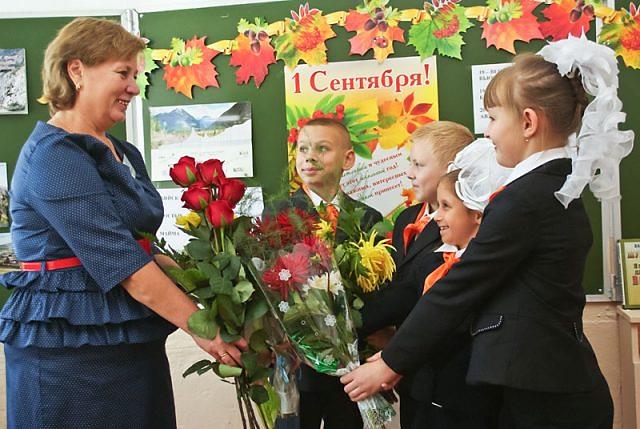 Кто встречает их в школе?
Учитель.
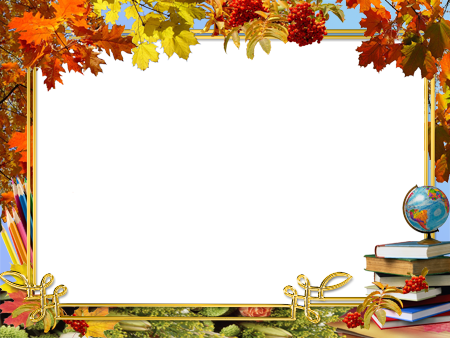 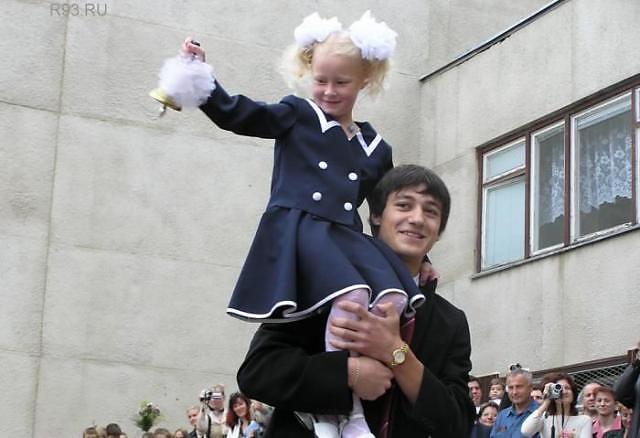 1 сентября для первоклашек звучит первый звонок.
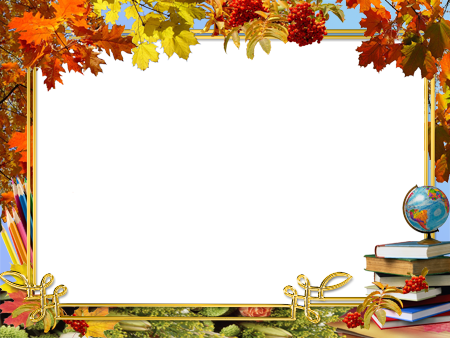 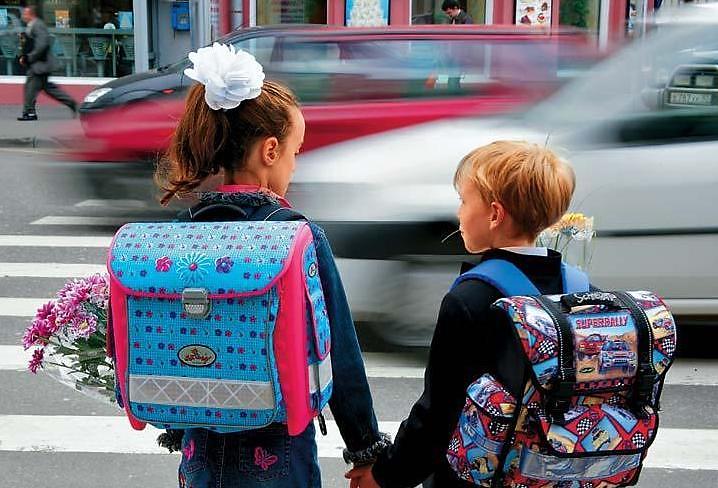 Что берут школьники с собой в школу?
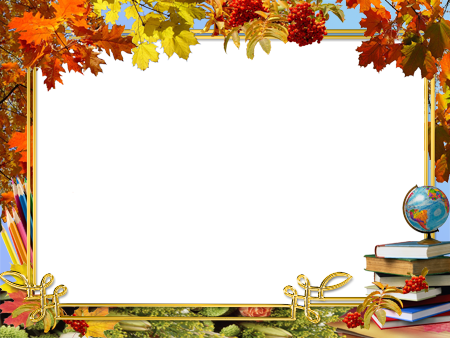 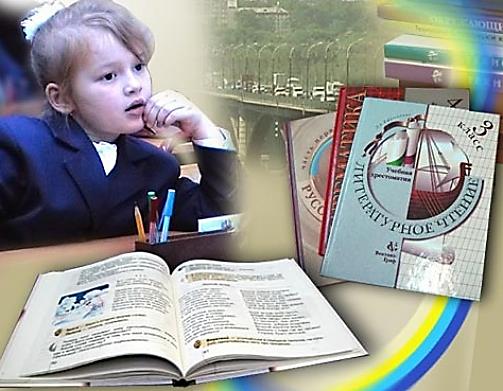 Что ребята несут в портфеле? Учебники.
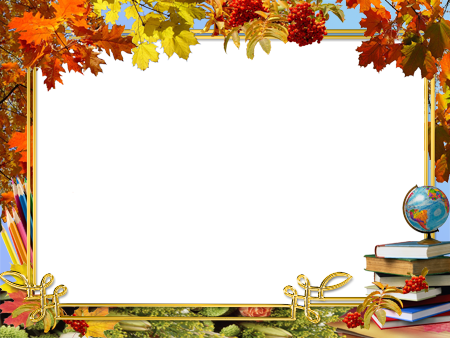 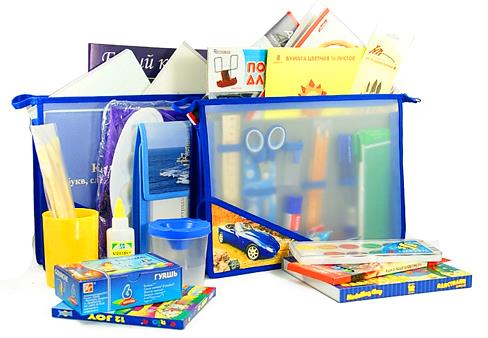 И школьные принадлежности
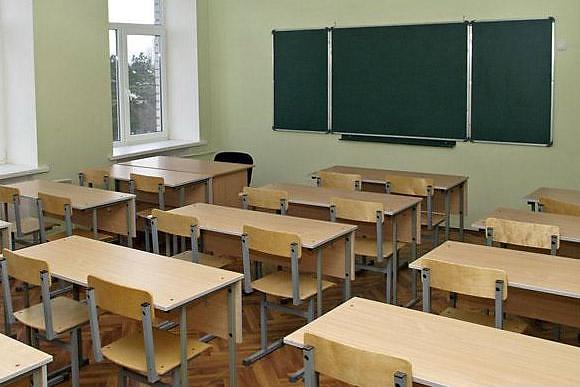 Школьники учатся в классе, сидят за партами, учитель пишет на доске
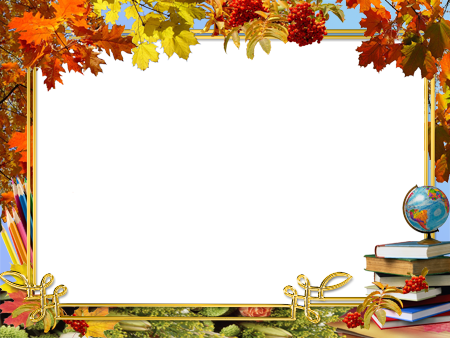 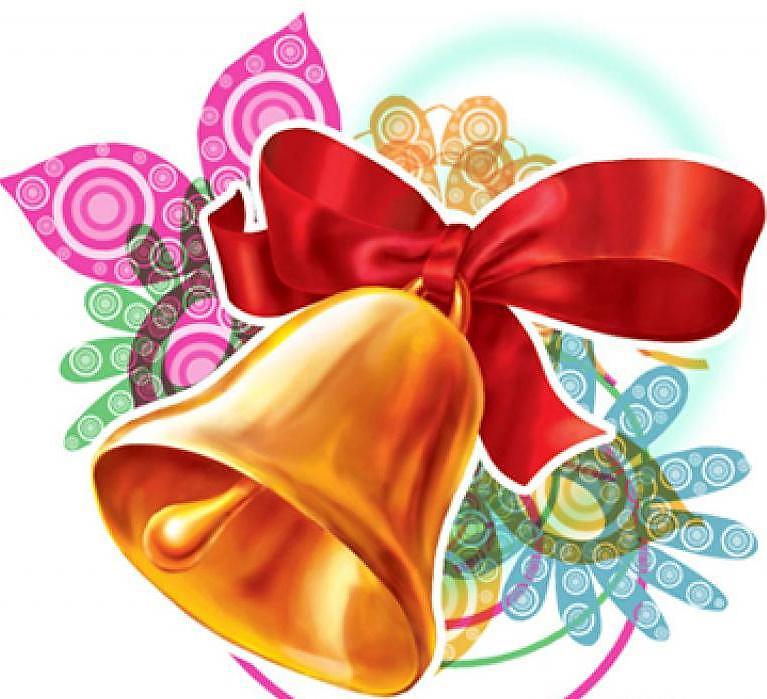 На урок зовёт звонок
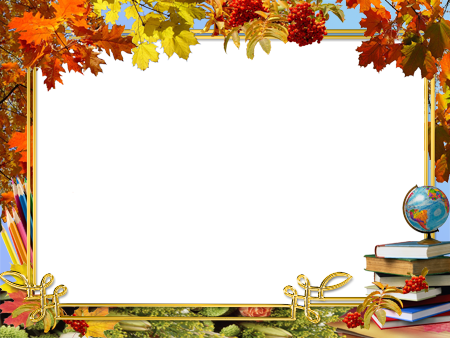 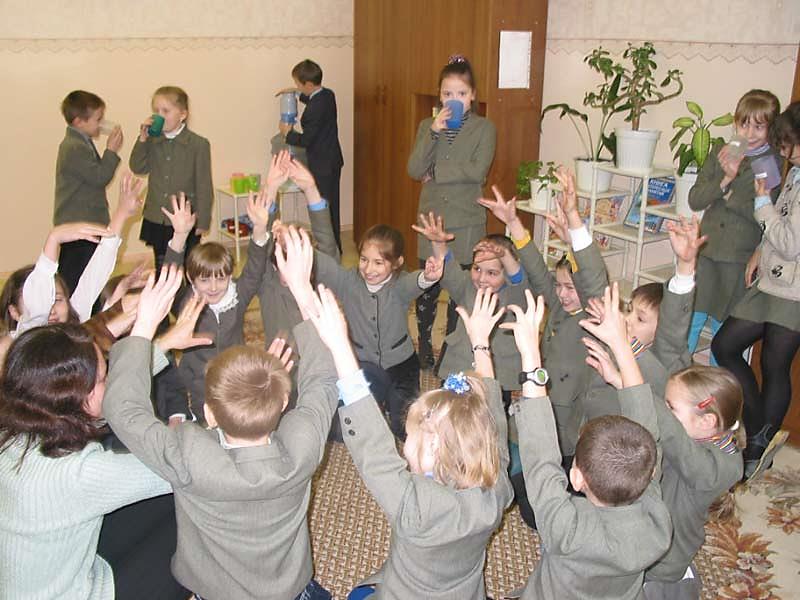 Между уроками в школе перемена
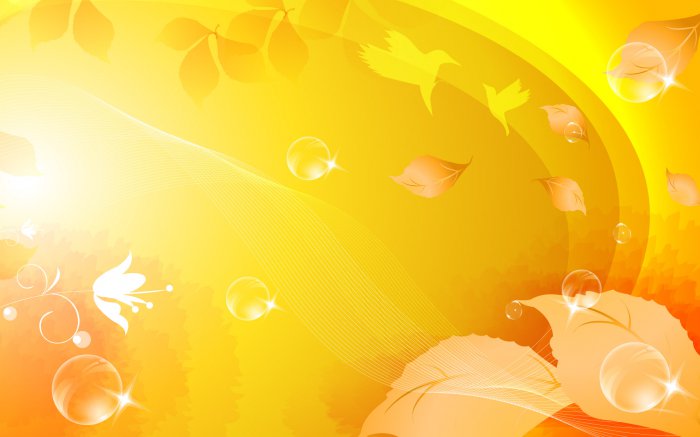 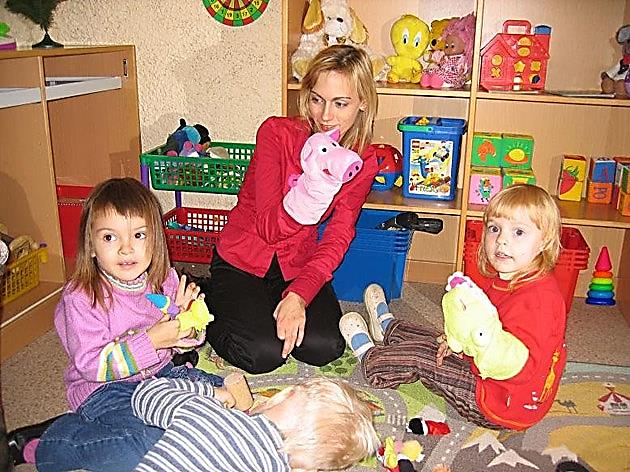 В детском саду детей встречает воспитатель.
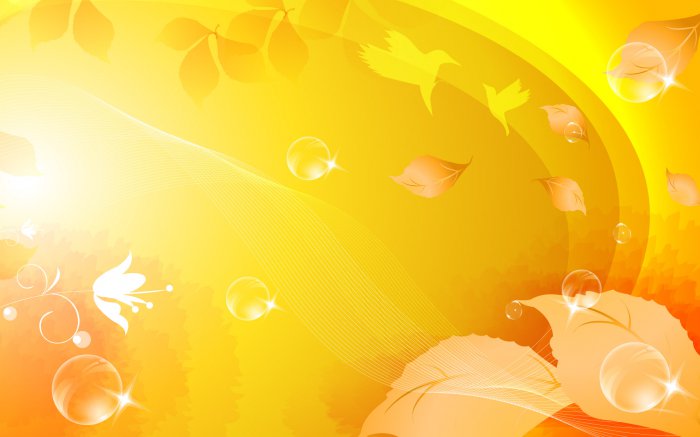 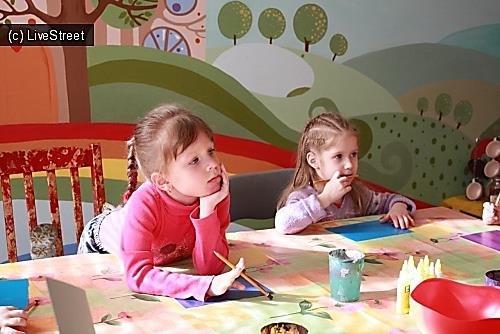 1 сентября, в детском саду начинаются занятия, как и в школе
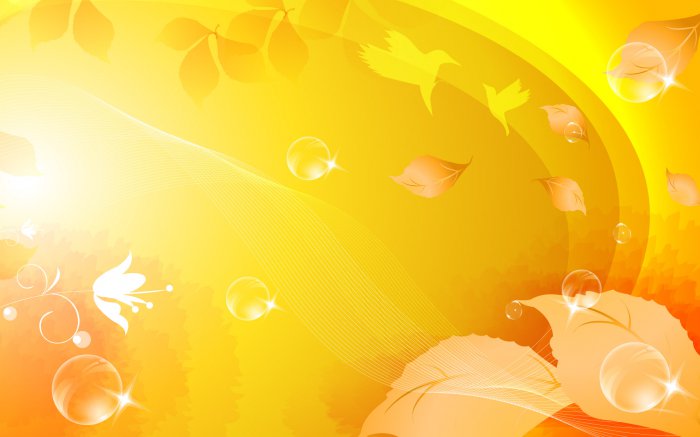 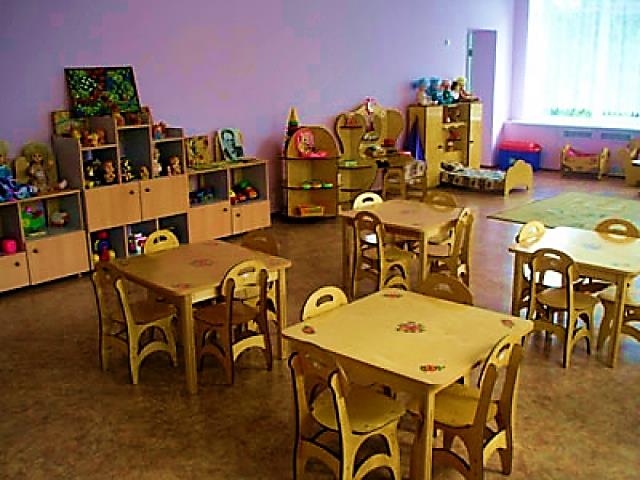 Дошкольники сидят за столами, а не за партами
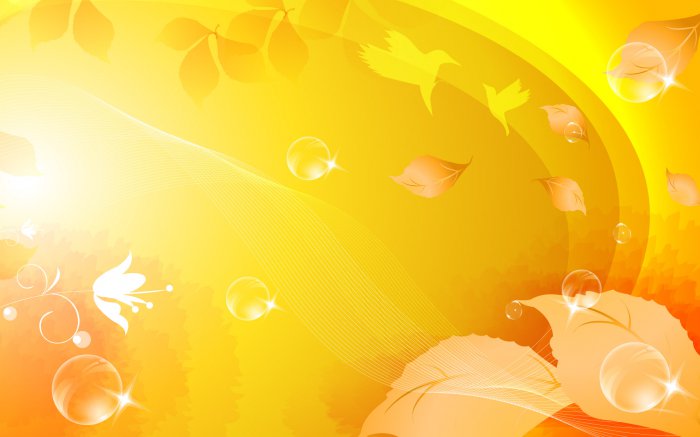 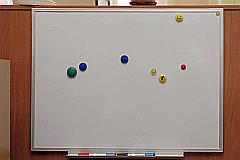 В группе тоже есть доска, но меньше чем в школе
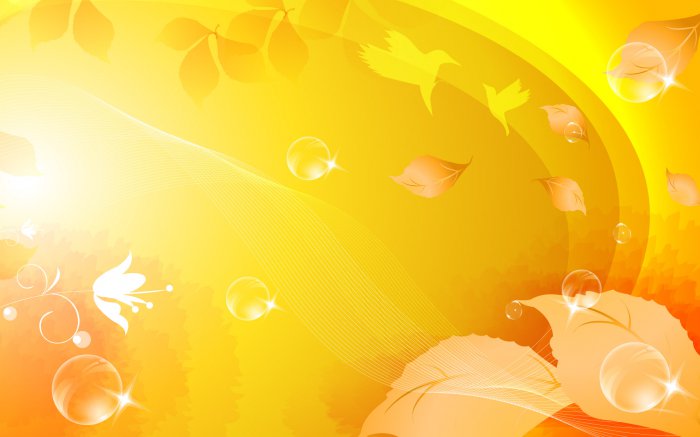 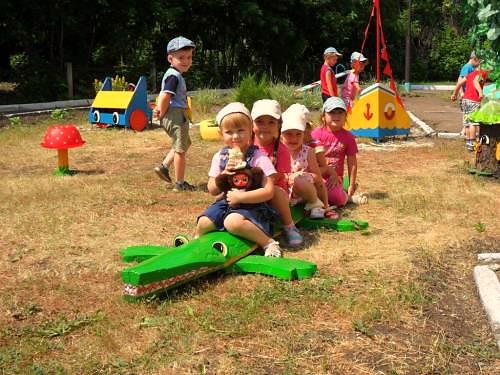 После занятий дети гуляют с воспитателем на улице
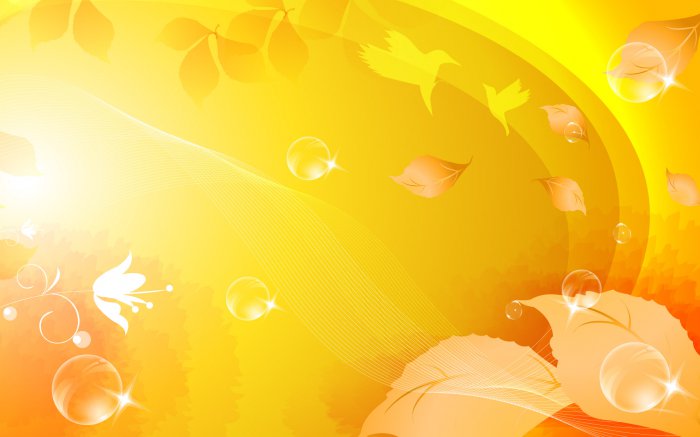 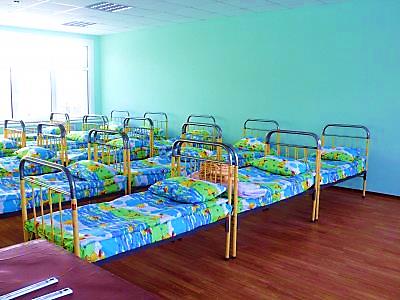 В школе ученики не спят, а в детском саду отдыхают после обеда
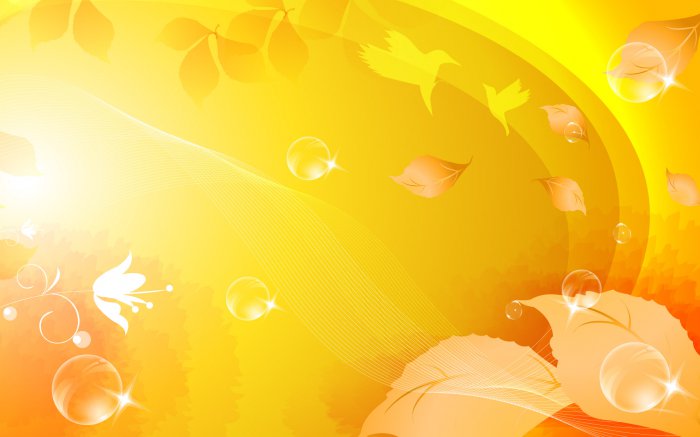 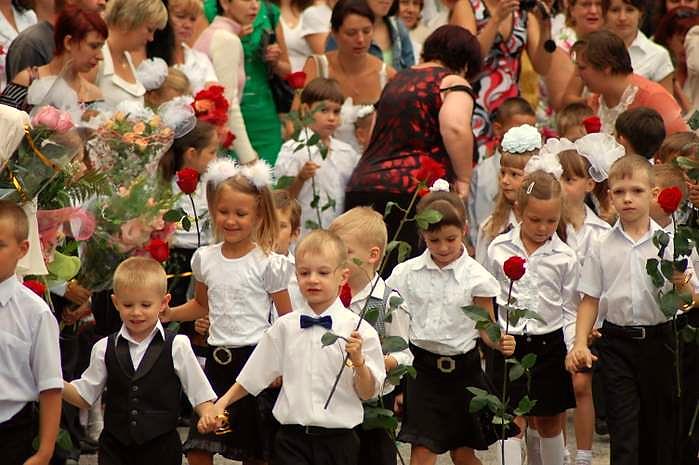 Пройдет немного времени, и вы станете первоклашками, для вас прозвенит ваш первый звонок
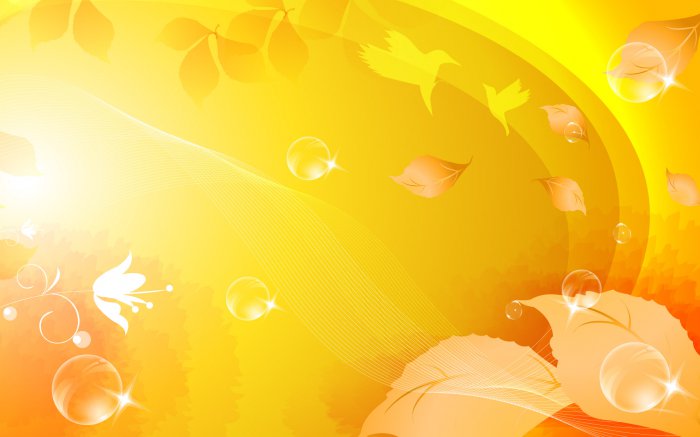 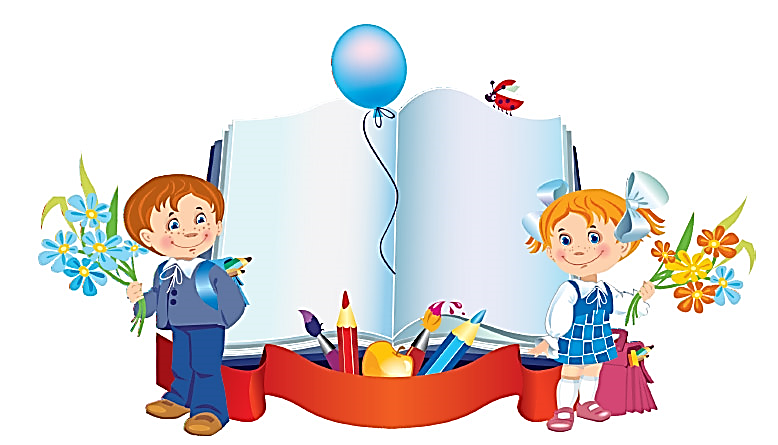 Скоро в школу !